HOW TO ACT RESPONSIBLY AND SAFELY WHEN SOLVING COMPUTER PROBLEMS
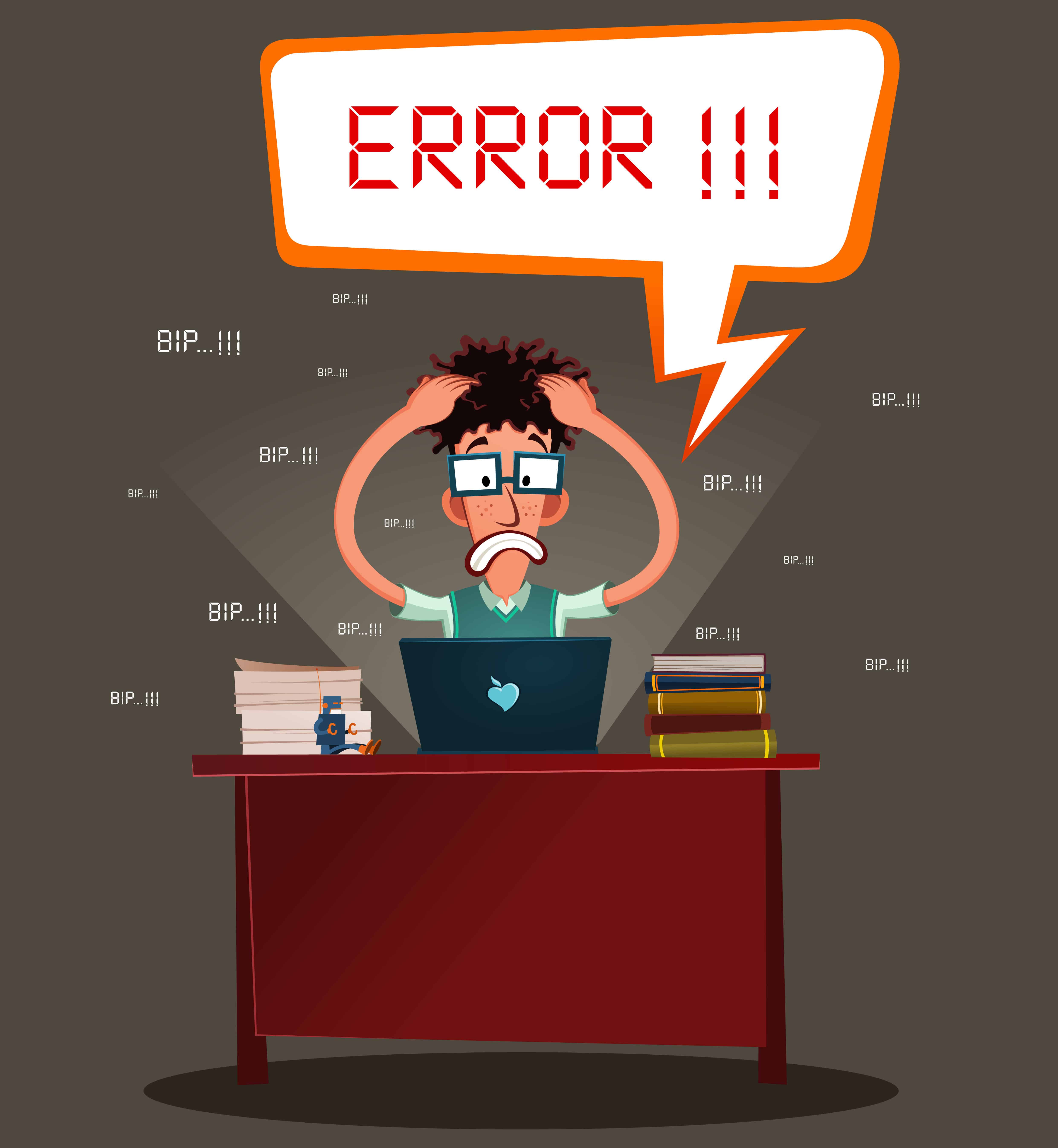 Solving problems Safley and Responsibly is important because you can make it worse or stop it from working. 
HERE ARE SOME EXAMPLES
COMPUTER CRASH
Well at some point a computer crashes why you might ask ?  this is because your computer might get hardware failures, software issues, overheating, power surges, or malware infections .
How to fix it ? The easiest way is to restart your computer if that didn’t work go to a computer store , but some computers stop working so that’s why you have to take care of your computer.
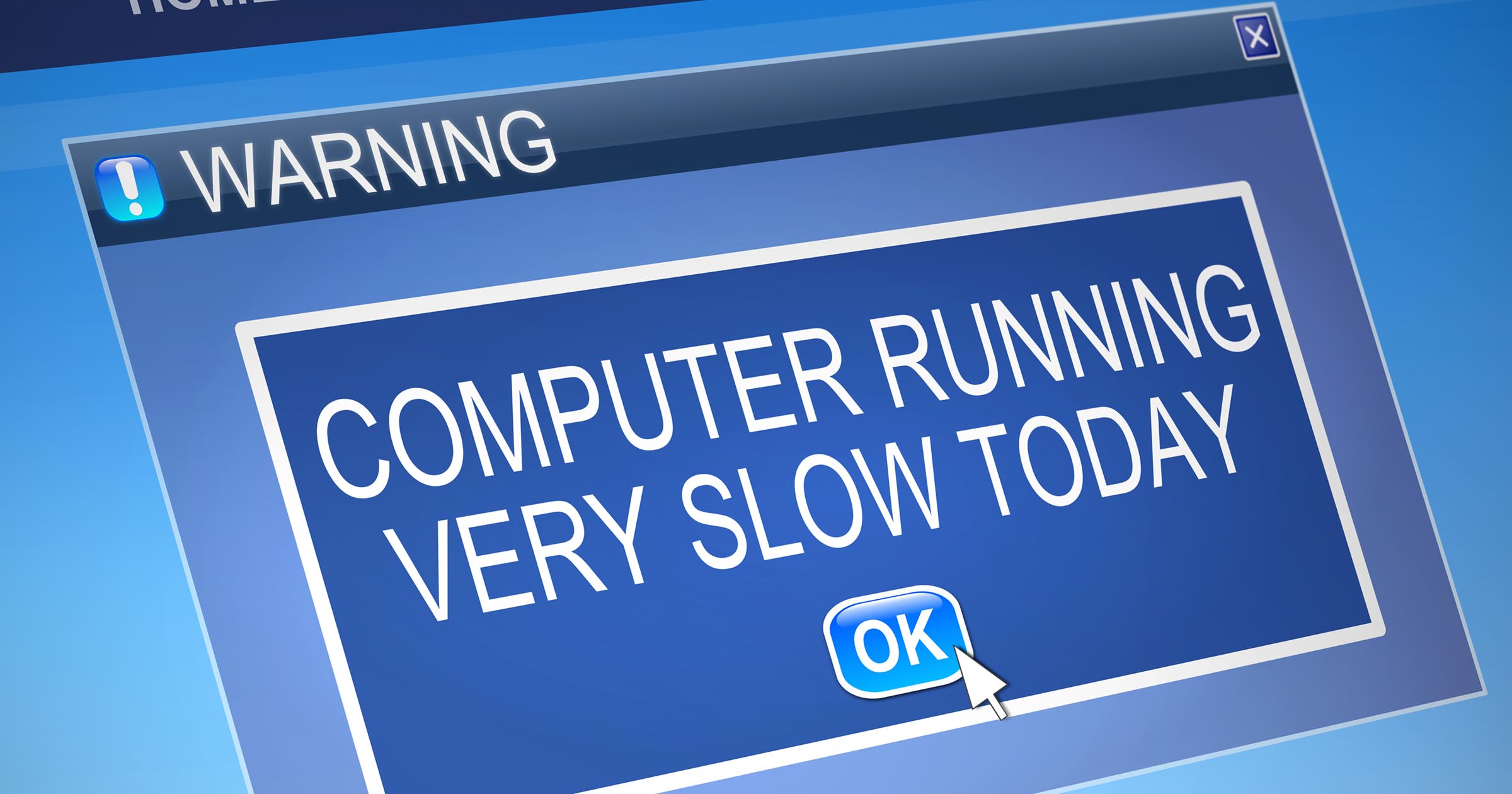 SLOW COMPUTER